ย้อนคิด คิดย้อนอย่างมีดีไซน์ด้วยDesign Thinking
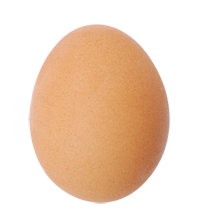 ตั้งไข่
Design Thinking
“    ไม่ใช่กระบวนการที่เป็นเส้นตรงหรือเป็นลำดับชั้น
           แต่เป็นกระบวนการทำซ้ำ ซึ่งต้องใช้ความพยายามหลายครั้ง
          และดำเนินการซ้ำไป ซ้ำมาก่อนที่จะแก้ปัญหาได้อย่างเหมาะสม ”
เครื่องมือและทักษะที่ใช้ใน Design Thinking ได้แก่ ทักษะความคิดสร้างสรรค์ ความคิดในเชิงวิเคราะห์ ความคิดเชิงวิจารณ์  การมองในมุมมองของผู้ใช้ การทำงานเป็นทีม ความอยากรู้อยากเห็น และการมองโลกในแง่ดี นอกจากนี้ยังมีการใช้เครื่องมือต่างๆในการสร้างต้นแบบ

การสังเกต การเปิดใจให้กว้าง การร่วมมือ เป็นสิ่งสำคัญต่อการยอมรับความผิดพลาดและอุปสรรคต่างๆ ให้สามารถจัดการกับปัญหาต่างได้

นอกจากนี้ Design Thinking ยังต้องใช้ความสามารถในการรับรู้อารมณ์ การตัดสินใจด้วยปัญญา และการถกเถียงอย่างมีเหตุผล
Pain Point
“ คือปัญหาของลูกค้าที่เกิดจากสาเหตุบางอย่าง ที่ทำให้ลูกค้าไม่ชอบหรือ          ทำให้ใช้ชีวิตลำบากขึ้น ทำให้ลูกค้าต้องการแก้ปัญหาดังกล่าวโดยการ         ซื้อสินค้าหรือใช้บริการบางอย่างที่สามารถแก้ปัญหานั้นได้ ”
Design  thinking
การออกแบบ
มนุษย์
ศิลปะ
ธุรกิจ
เทคโนโลยี
ปัจเจกบุคคลสู่สินค้า / บริการ
การผสมผสานสู่สินค้า / บริการ ที่พัฒนาขึ้นจากประสบการณ์ของผู้ใช้
การคิดแบบแตกหลายทิศทาง
    (divergent thinking) เป็นไปเพื่อค้นหาคำตอบ           
    หลายด้านของปัญหาเดียวกัน เพื่อสร้างแนวคิด  
    ที่หลากหลาย (แนวกว้าง)
วิธีคิดแบบDesign Thinking
การคิดแบบรวมศูนย์
    (convergent thinking) เป็นไปเพื่อค้นหา  
    คำตอบที่ดีที่สุด (แนวลึก)
Problem ?
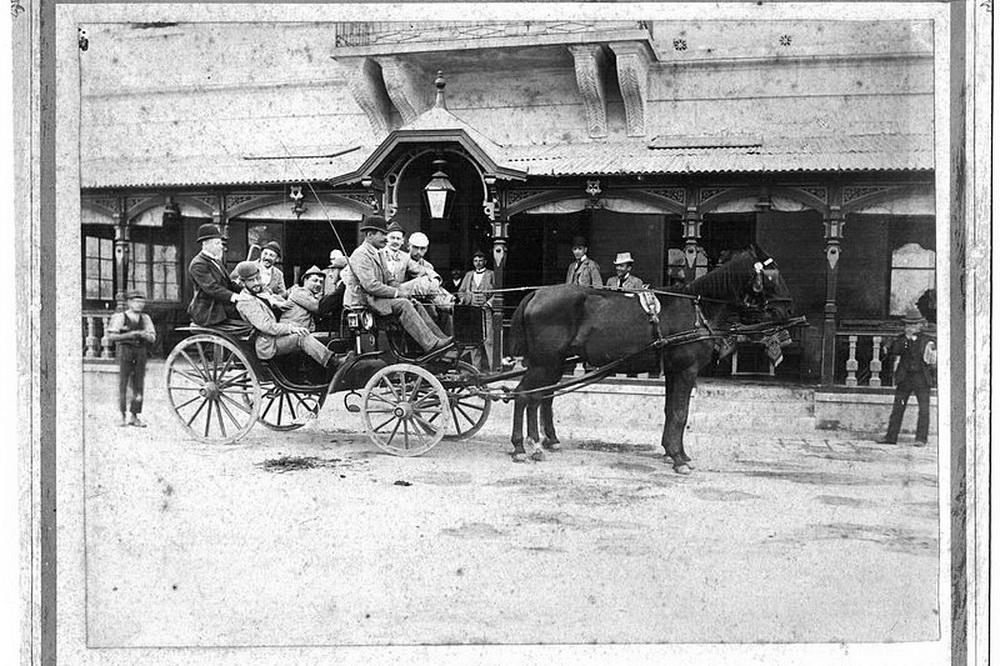 จุด A
จุด B
การเดินทาง / ขนสิ่งของ
โจทย์ : 		เราต้องการรถม้าที่วิ่งเร็วที่สุด ?                   เราต้องการรถม้าที่ขนของได้มากที่สุด ?		เราต้องการรถม้าที่กินน้อยที่สุด ?		เราต้องการรถม้าที่อดทนที่สุด ?		เราต้องการรถม้าที่ตายไม่เป็น ?                          ???
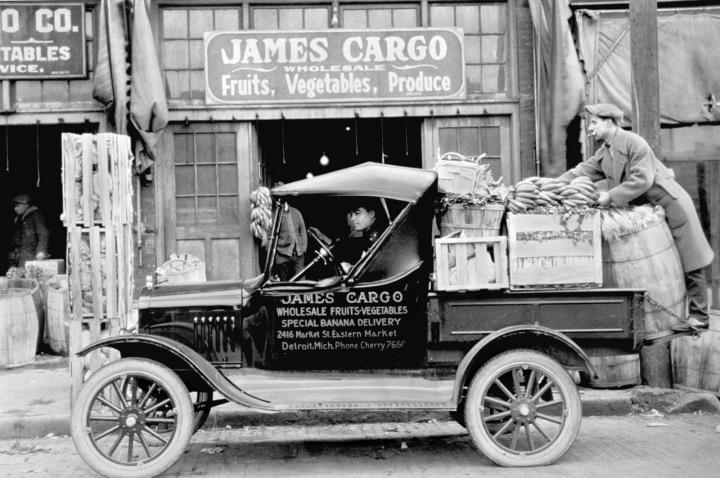 การเดินทาง / ขนสิ่งของ
สะดวกสบายรวดเร็ว
จุด A
จุด B
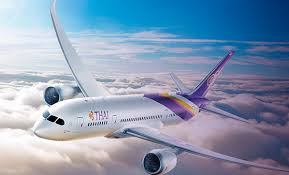 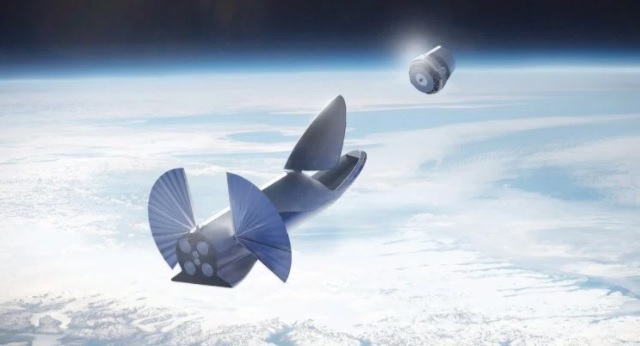 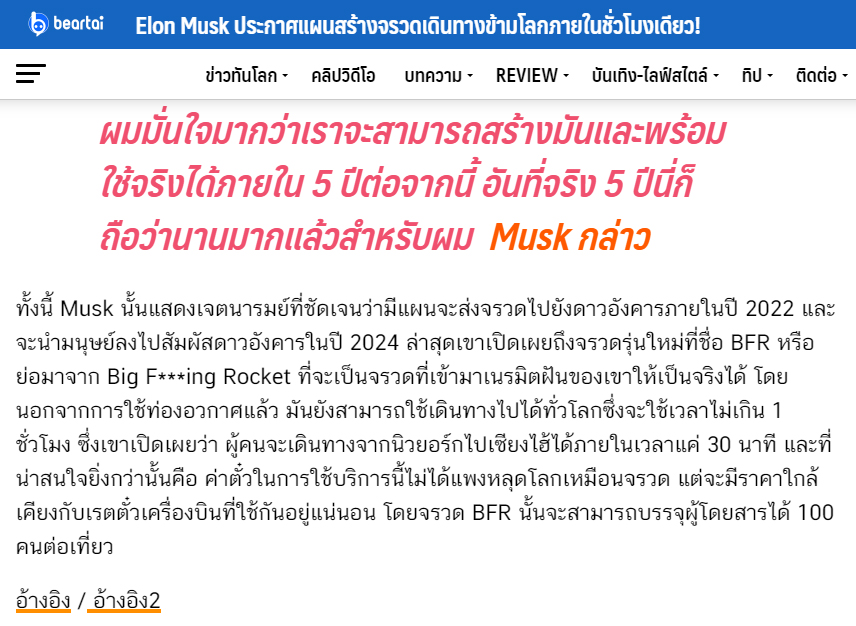 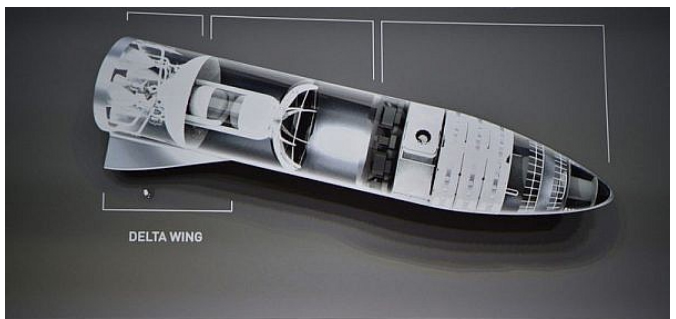 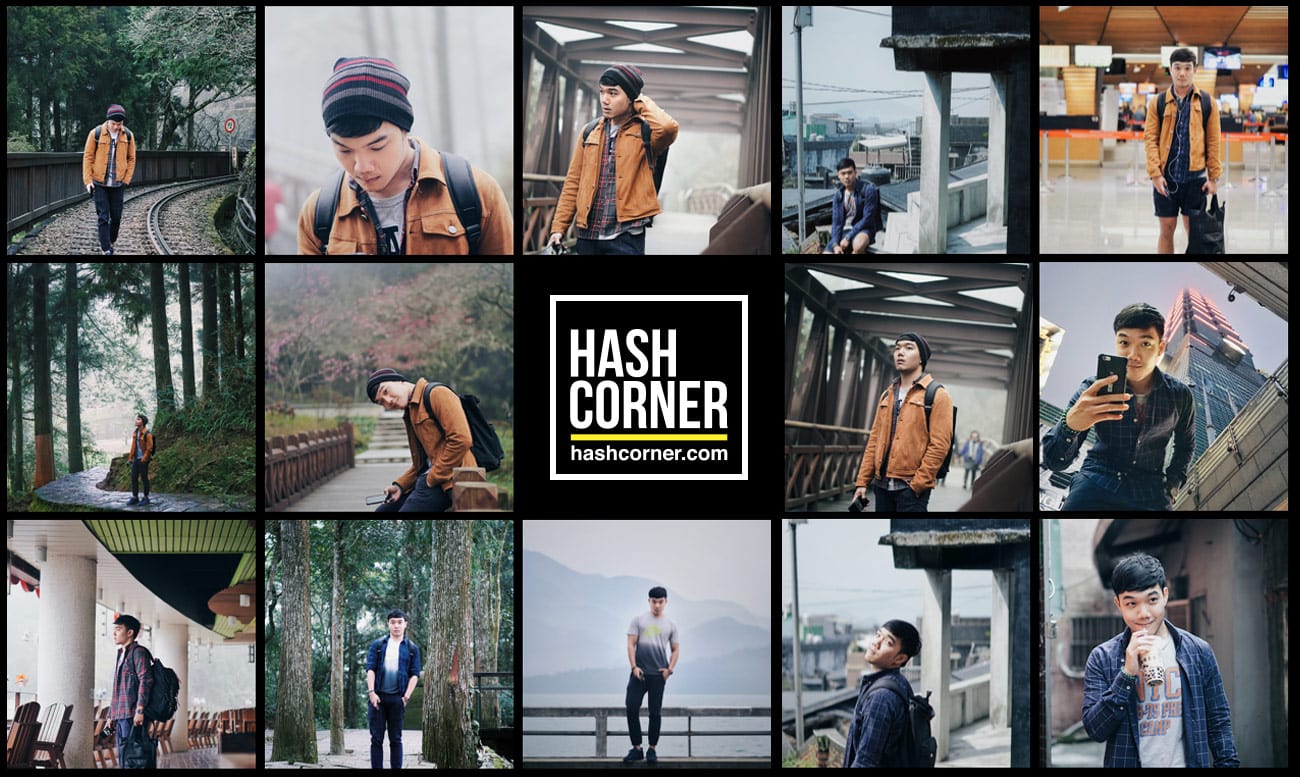 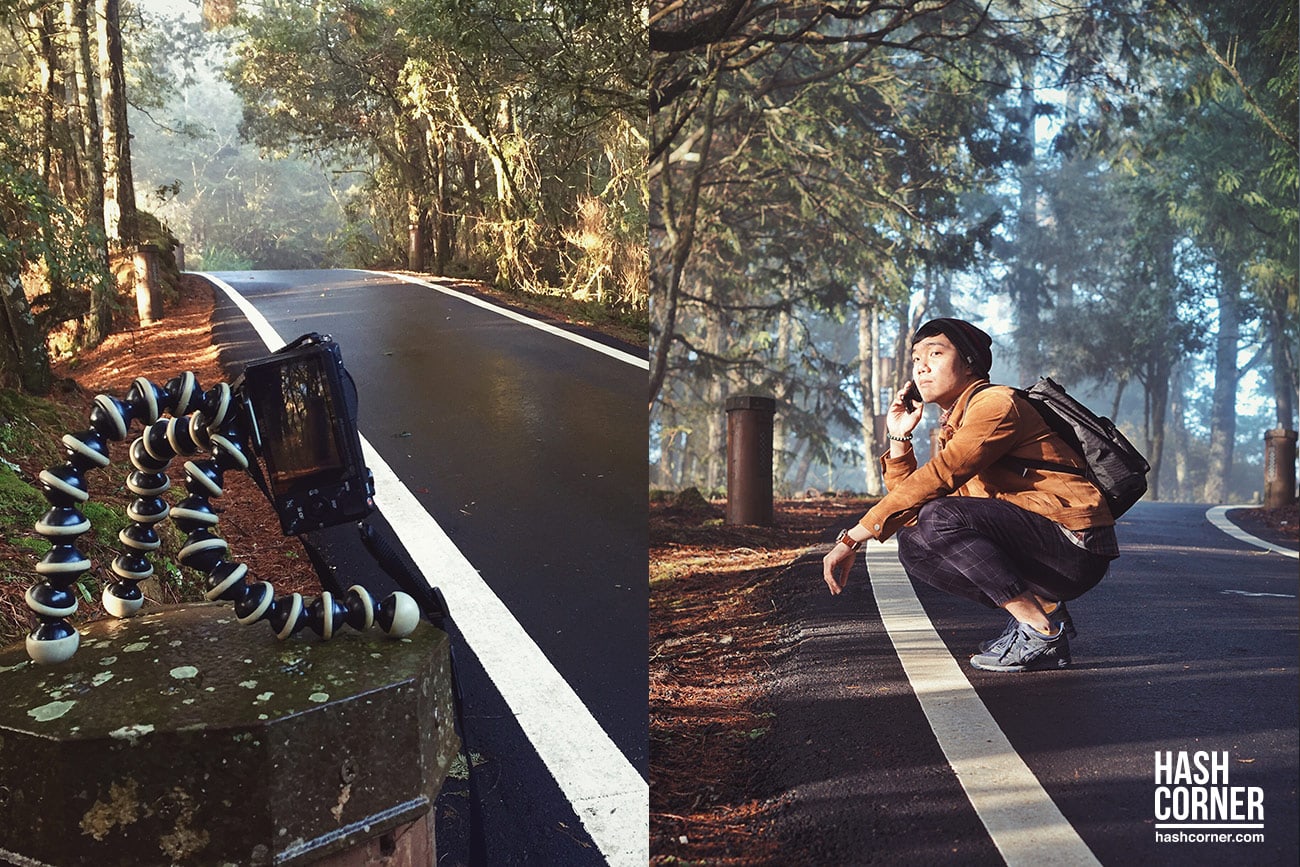 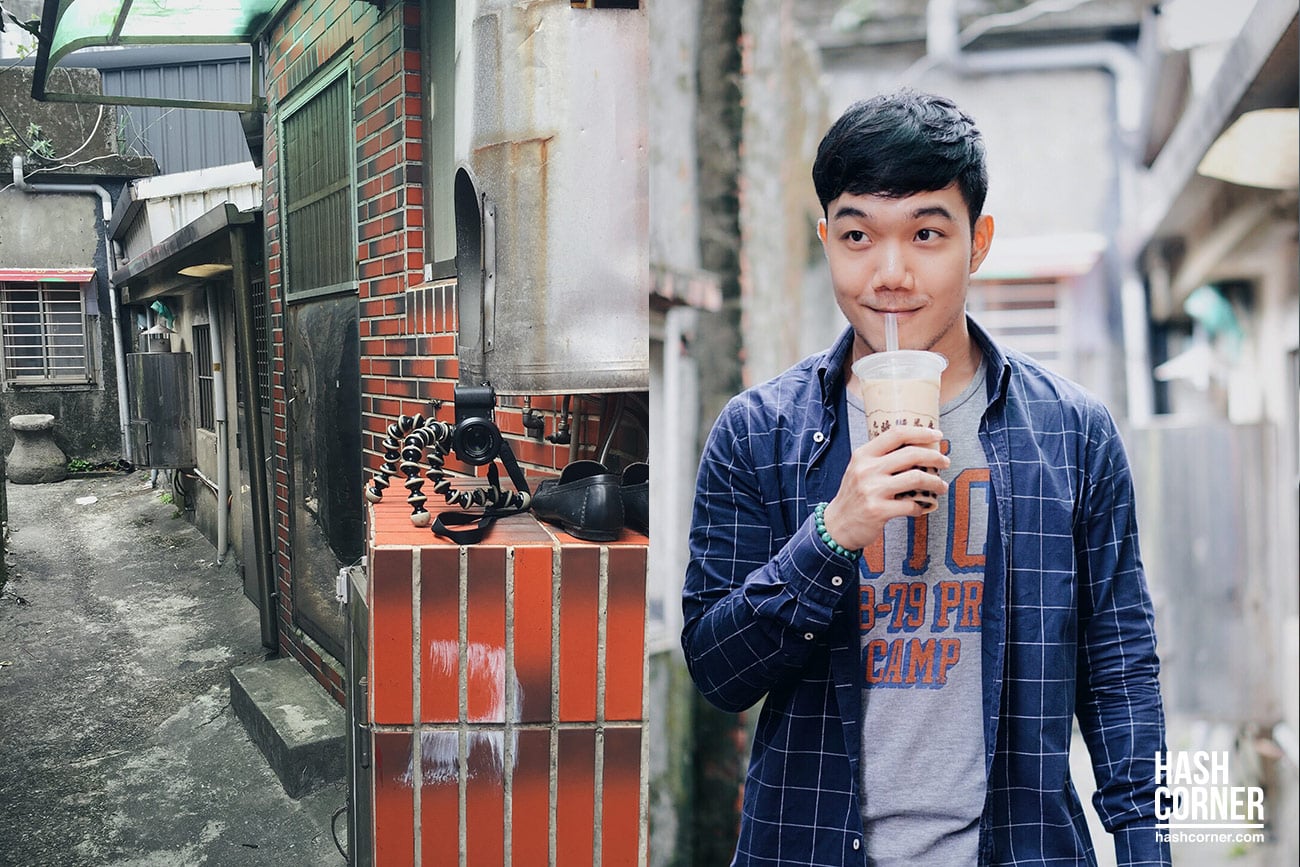 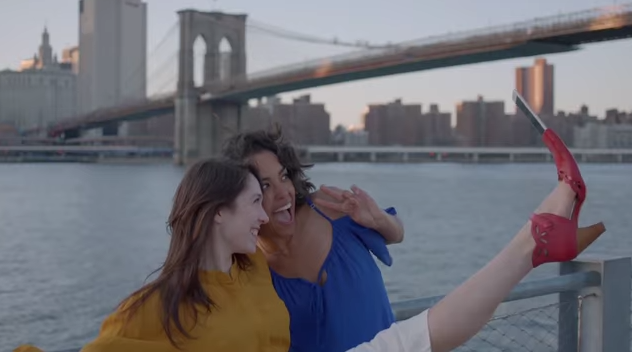 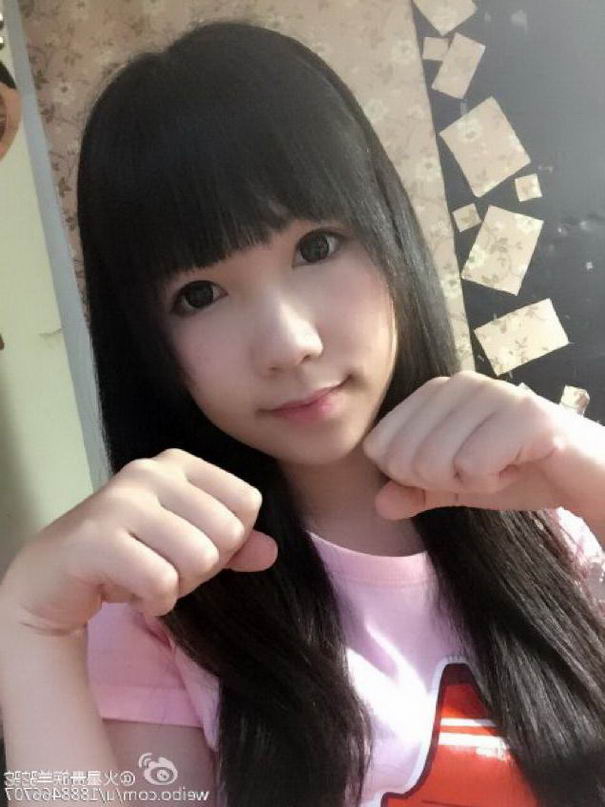 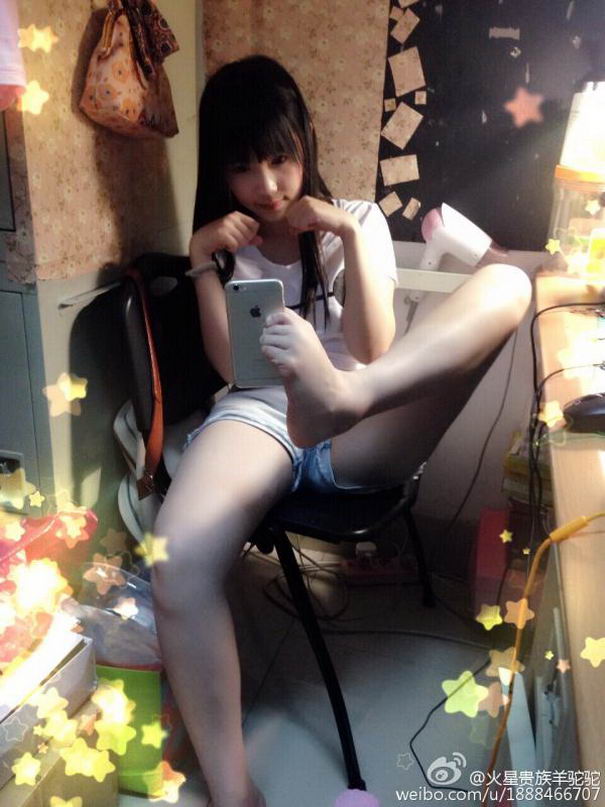 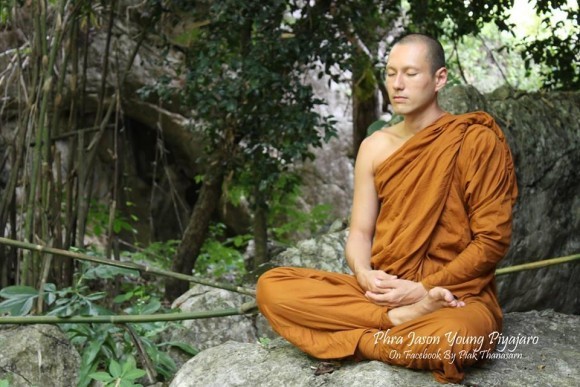 โจทย์ : ขายหวีให้กับพระปัญหา คือ พระไม่มีผม???
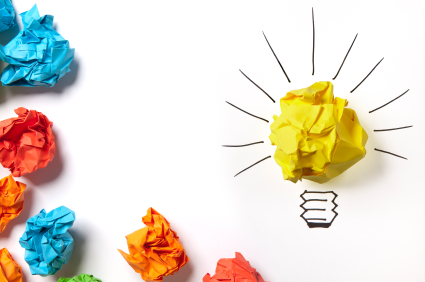 ย้อนคิด คิดย้อน : 5 ขั้นตอนกับ Design Thinking
การสร้างต้นแบบ
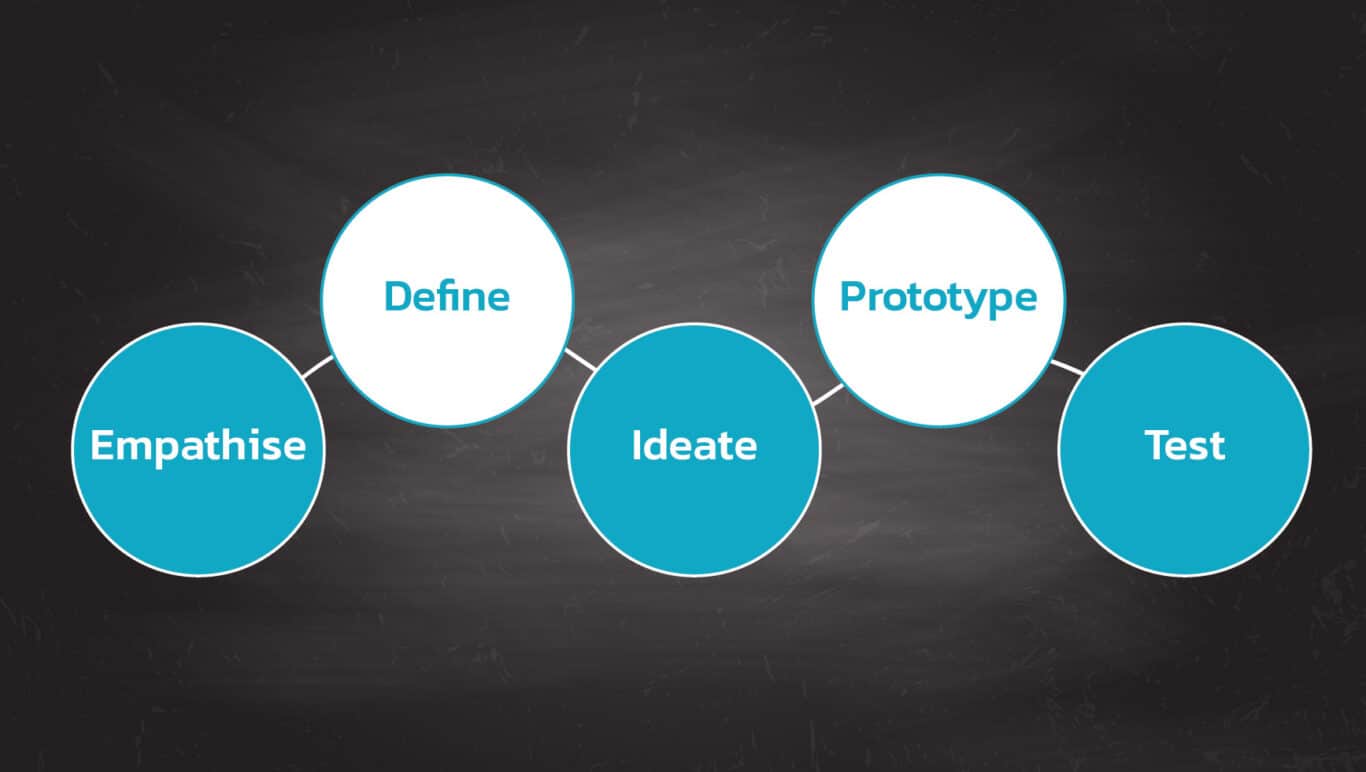 การตั้งกรอบปัญหา
4.
2.
1.
3.
5.
การสร้างความคิด
การทดสอบ
การทำความเข้าใจ
1. Empathize – การทำความเข้าใจ

	การทำความเข้าใจปัญหาของกลุ่มเป้าหมายอย่างชัดเจน หรือเข้าใจในสิ่งที่เราต้องการ	แก้ไข เพื่อหาวิธีการที่เหมาะสมและดีที่สุดให้ได้ การเข้าใจคำถาม อาจเริ่มตั้งด้วยการตั้ง	คำถาม สร้างสมมติฐาน กระตุ้นให้เกิดการใช้ความคิดที่นำไปสู่ความคิดสร้างสรรค์ที่ดี	ตลอดจนวิเคราะห์ปัญหาให้ถ้วนถี่ เพื่อหาแนวทางที่ชัดเจน การเข้าใจในปัญหา	อย่างลึกซึ้งถูกต้องนั้นจะนำไปสู่การแก้ปัญหาที่ตรงประเด็นและได้ผลลัพธ์ที่ยอดเยี่ยม
เฝ้าสังเกต ศึกษาพฤติกรรม สัมภาษณ์ สวมบทบาท
ยึดความต้องการของมนุษย์เป็นหลัก
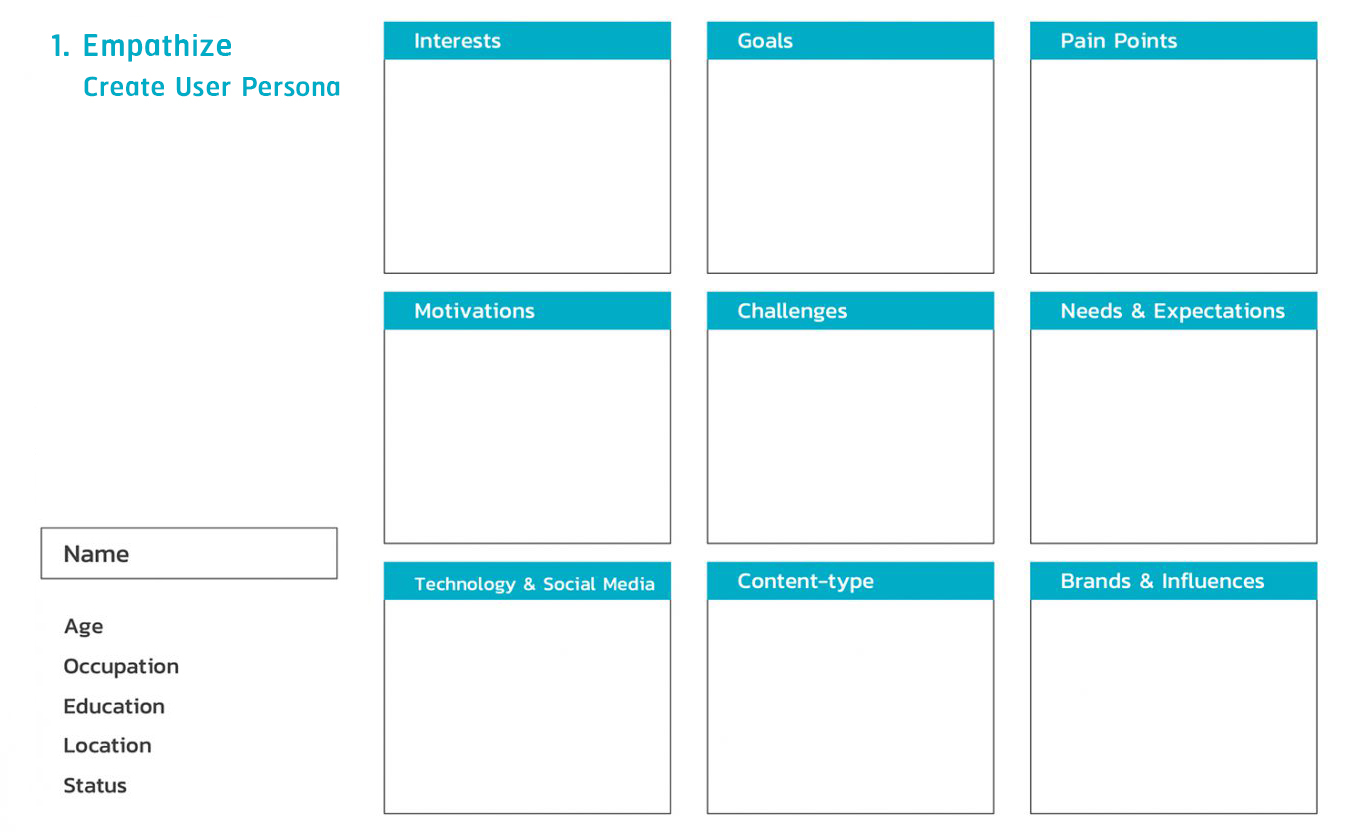 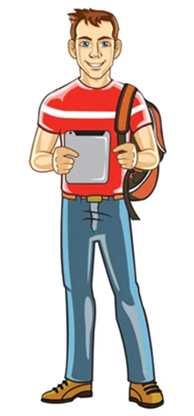 2. Define – กำหนดปัญหาให้ชัดเจน

	เมื่อเรารู้ถึงข้อมูลปัญหาที่ชัดเจน ตลอดจนวิเคราะห์อย่างรอบด้านแล้ว ให้นำเอาข้อมูล	ทั้งหมดมาวิเคราะห์เพื่อที่จะคัดกรองให้เป็นปัญหาที่แท้จริง กำหนดหรือบ่งชี้ปัญหาอย่าง	ชัดเจน เพื่อที่จะเป็นแนวทางในการแก้ปัญหาและมีแก่นยึดในการแก้ไขปัญหา	อย่างมี               ทิศทาง
การตั้งคำถามที่ถูกต้อง จึงจะได้คำตอบที่ถูกต้อง
ระบุปัญหาด้วยการเอามนุษย์เป็นศูนย์กลาง
จินตนาการ
ความเป็นจริง
||
นวัตกรรม
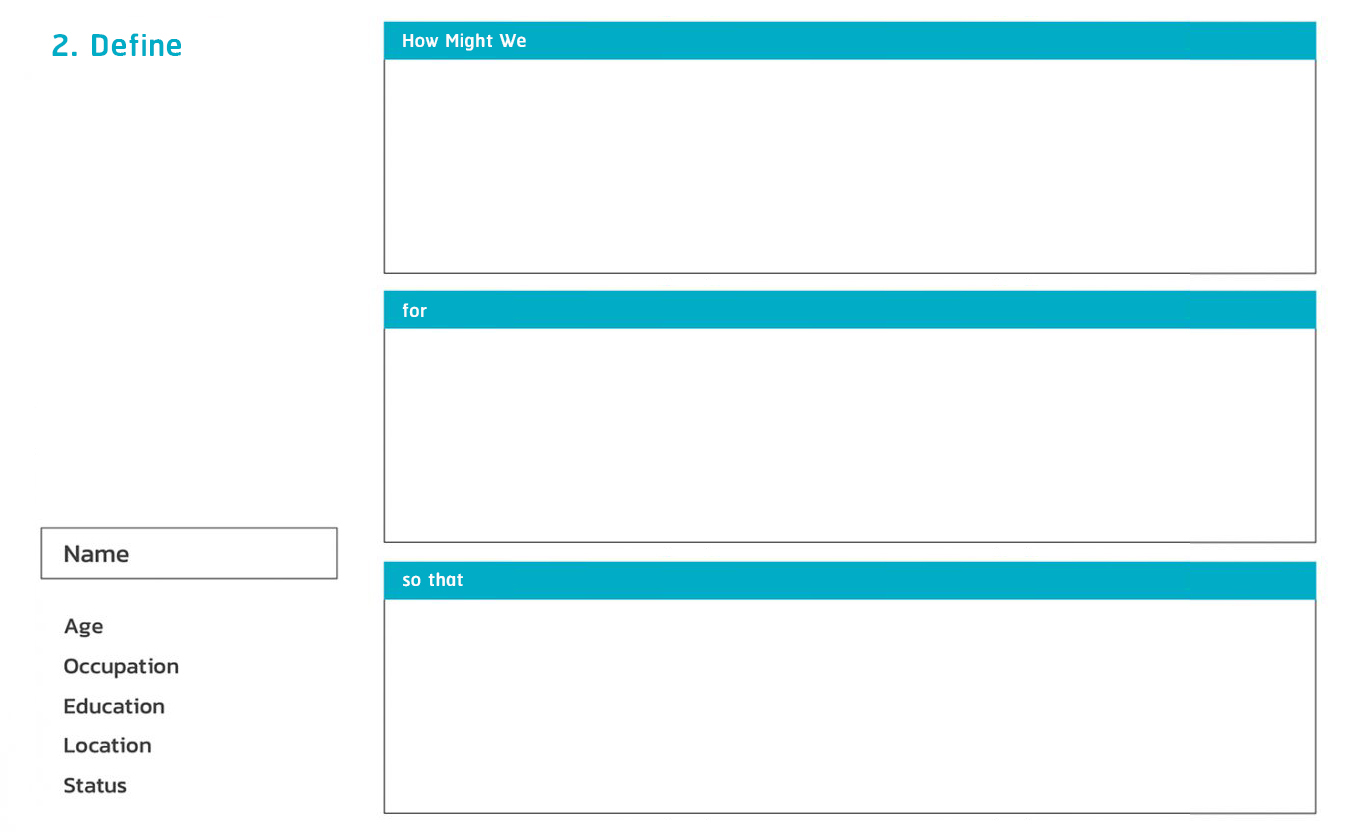 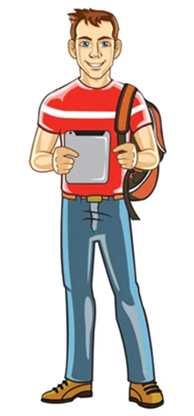 3. Ideate – ระดมความคิด

	การระดมความคิด คือการนำเสนอแนวความคิดตลอดจนแนวทางการแก้ไขปัญหาใน	รูปแบบต่างๆ อย่างไม่มีกรอบจำกัด ควรระดมความคิดในหลากหลายมุมมอง 	หลากหลายวิธีการ ออกมาให้มากที่สุด เพื่อที่จะเป็นฐานข้อมูลในการที่เราจะนำไป	ประเมินผลเพื่อสรุปเป็นความคิดที่ดีที่สุดสำหรับการแก้ไขปัญหานั้นๆ  ซึ่งอาจไม่	จำเป็นต้องเกิดจากความคิดเดียว หรือเลือกความคิดเดียว แต่เป็นการผสมผสาน	หลากหลายความคิดให้ออกมาเป็นแนวทางสุดท้ายที่ชัดเจนก็ได้ 

	การระดมความคิดช่วยให้เรามองปัญหาได้อย่างรอบด้านและละเอียดขึ้น รวมถึงหา                     วิธีการแก้ปัญหาได้อย่างรอบคอบได้ด้วยเช่นกัน
อย่าเพิ่งฆ่าไอเดียเร็วเกินไป ปริมาณสำคัญเช่นเดียวกับคุณภาพ
คิดไอเดียให้หลากหลายที่สุด
จินตนาการ
คิดนอกกรอบ?
แต่อย่าหลุดจากปัญหาที่ปักหมุดไว้
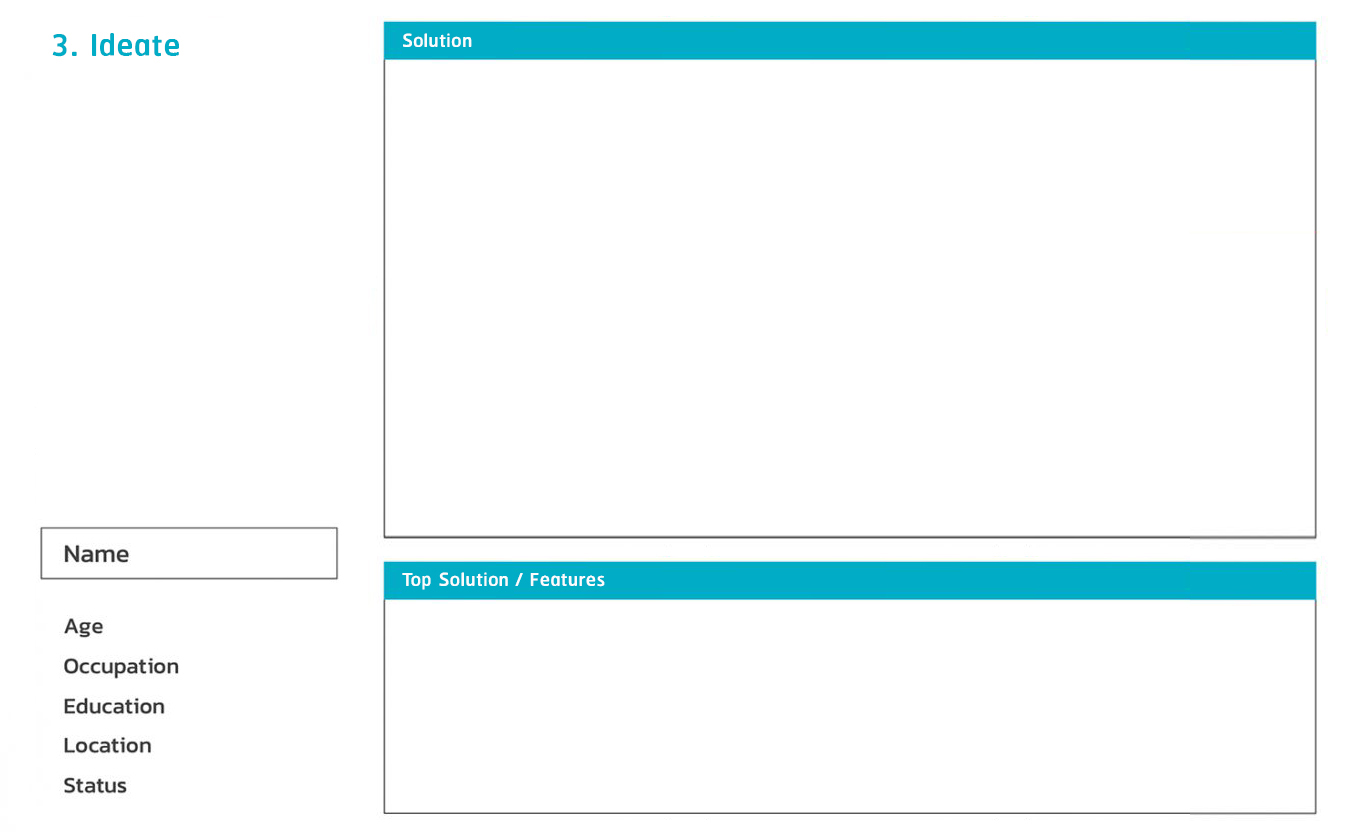 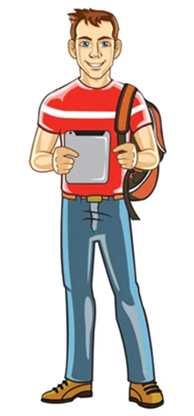 4. Prototype – สร้างต้นแบบ

	การออกแบบสินค้าหรือนวัตกรรม Prototype คือการสร้างต้นแบบเพื่อทดสอบจริง	ก่อนที่จะนำไปผลิต สำหรับในด้านอื่นๆ ขั้นตอนนี้ก็คือการลงมือปฎิบัติหรือทดลองทำ                จริงตามแนวทางที่ได้เลือกแล้ว ตลอดจนสร้างต้นแบบของการปฏิบัติงานจริง
ต้นแบบไม่จำเป็นต้องสมบูรณ์แบบ แค่ใช้งานได้ก้พอ
นำแนวทางปฏิบัติจริงมาใช้ในการสร้างต้นแบบ
“ Fail fast,   learn faster ”
“ ล้มเร็ว       ลุกเร็ว ”
Human
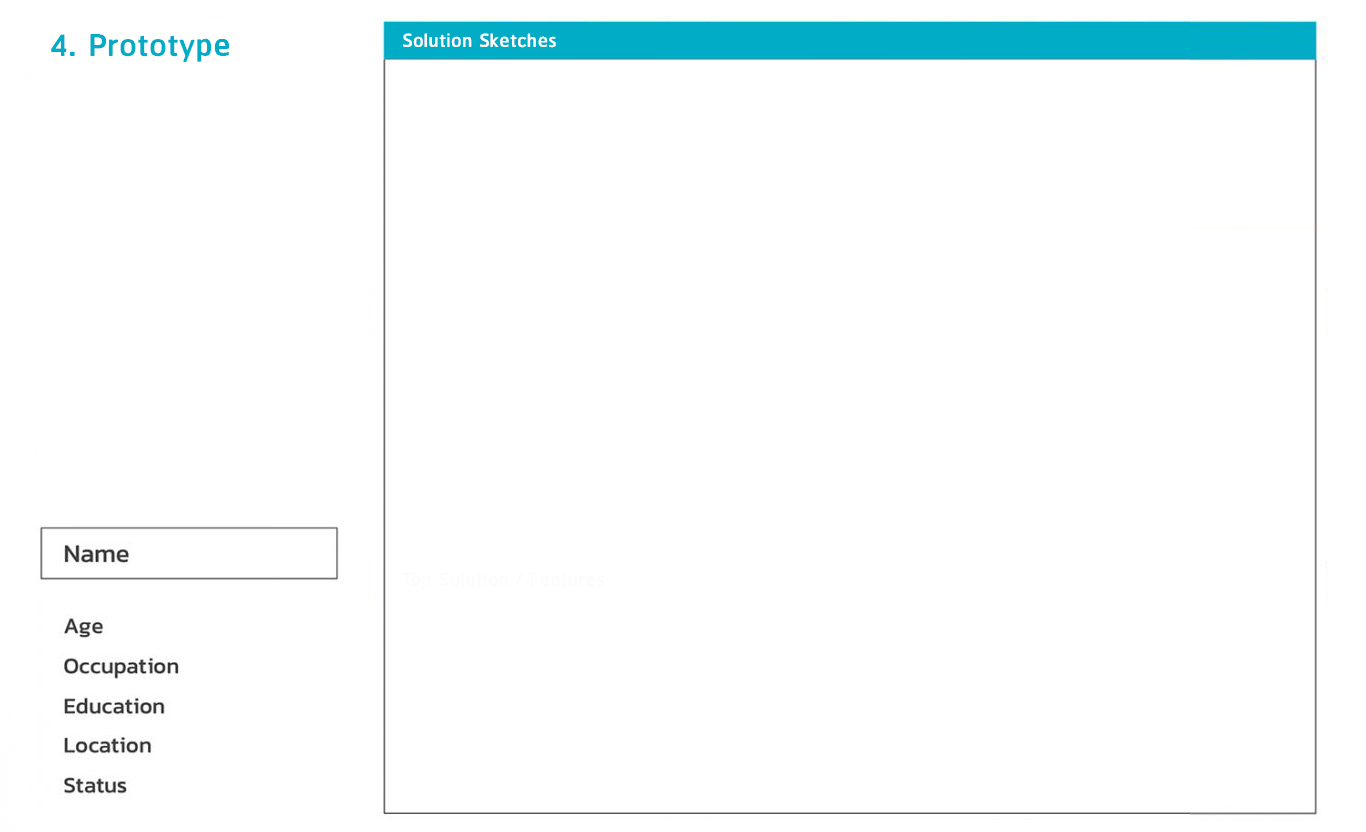 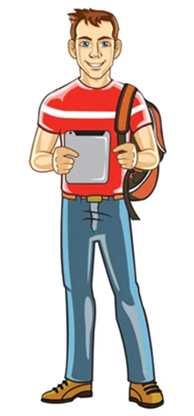 5. Test – ทดสอบ

	ทดลองนำต้นแบบหรือข้อสรุปที่จะนำไปใช้จริงมาปฎิบัติก่อน เพื่อทดสอบประสิทธิภาพ 	ตลอดจนประเมินผล เสร็จแล้วก็นำเอาปัญหาหรือข้อดีข้อเสียที่เกิดขึ้นเพื่อนำมาปรับปรุง	แก้ไข ก่อนนำไปใช้จริงอีกครั้งนั่นเอง
การทดสอบที่ไม่ผ่านคือการเรียนรู้
พัฒนาต้นแบบที่แก้ปัญหาได้จริง
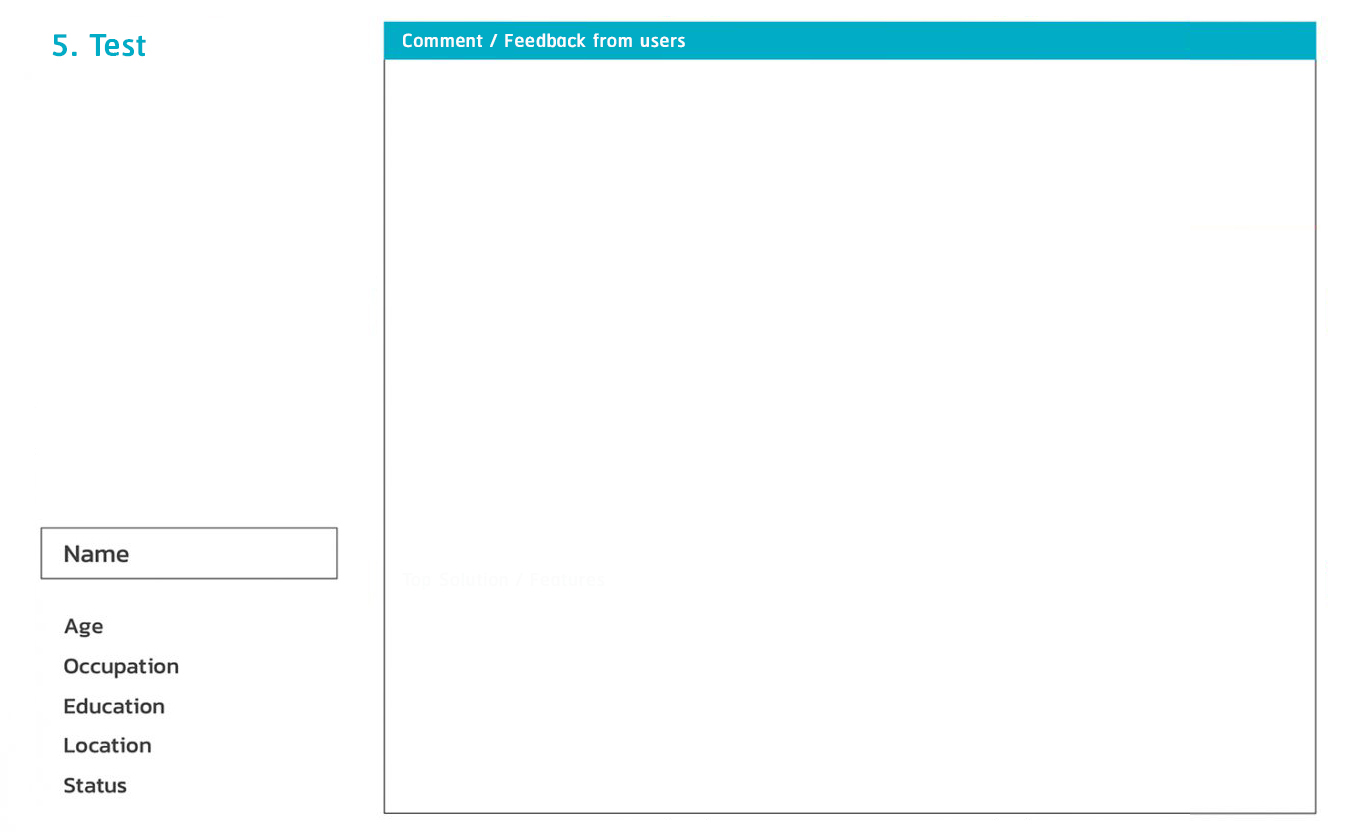 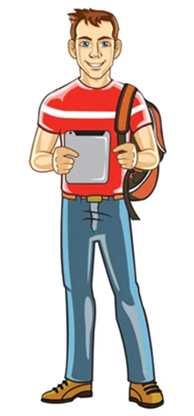 Design Thinking
“ แนวคิด Design Thinking หรือเรียกอีกอย่างหนึ่งว่า Human-Centered Design
	เป็นแนวคิดในการแก้ไขปัญหาแบบหนึ่งที่เน้นการคิดโดยมีมนุษย์เป็นศูนย์กลาง เริ่มจากการ
	ใช้ “หัวใจ” ทำความเข้าใจปัญหาอย่างลึกซึ้ง ไม่ใช่พุ่งเข้าชนปัญหาเลยทันที แต่ต้องถอยหลัง	กลับมาดูว่าปัญหาที่เจอมีมิติตื้นลึกหนาบางอย่างไรบ้าง ต้องแก้อย่างไรให้ถูกจุด
                                                                                                              ”
บทสรุปของ Design Thinking
ในกระบวนการ Design Thinking เราควรทำไปทีละขั้นเริ่มจากการนิยามปัญหา 
     และจบลงที่การทดสอบ

เมื่อได้บทสรุปจากขั้นตอนการทดสอบว่าควรปรับเปลี่ยนต้นแบบ เราควรย้อนกลับไปที่
     ขั้นตอนการสร้างต้นแบบและแก้ไข

ถ้าในขั้นตอนการสร้างต้นแบบ เราพบว่าไอเดียนี้นำไปใช้จริงได้ยาก เราควรกลับไปที่
     ขั้นตอนการสร้างสรรค์ แล้วคิดหาไอเดียใหม่ที่ง่ายขึ้น

ถ้าคิดไอเดียไม่ออก อาจแสดงว่าเราระบุปัญหาไม่ถูกต้อง

ถ้าพบความยากในการระบุปัญหา เราต้องกลับไปที่ขั้นตอน empathiseคือการทำความเข้าใจลูกค้าอย่างลึกซึ้ง
WorkShop“  ออกแบบชีวิตตัวเองในยุค covid-19
                                                                                                              ”
เช่น
ความน่าเบื่อหน่าย คุณไม่ได้เจอเพื่อน ไม่ได้ออกไปดูหนัง ฟังเพลง ปาร์ตี้ร้านเหล้า	แล้ว คุณจะ .... ได้ยังไง

หรือคุณจะมองในเรื่องของ การเสียดายเวลาที่ไม่ได้ไปเรียนหนังสือ หายใจทิ้งไปวันๆ	แล้วคุณจะ  .... ได้ยังไง 

หรือ คุณกังวลมากเกี่ยวกับโควิคกลัวจะติด	แล้วคุณจะ  .... ได้อย่างไร

หรือ คุณไมสามารถออกไปหารายได้พิเศษได้เหมือนเคย	
	แล้วคุณจะ  .... ได้อย่างไร